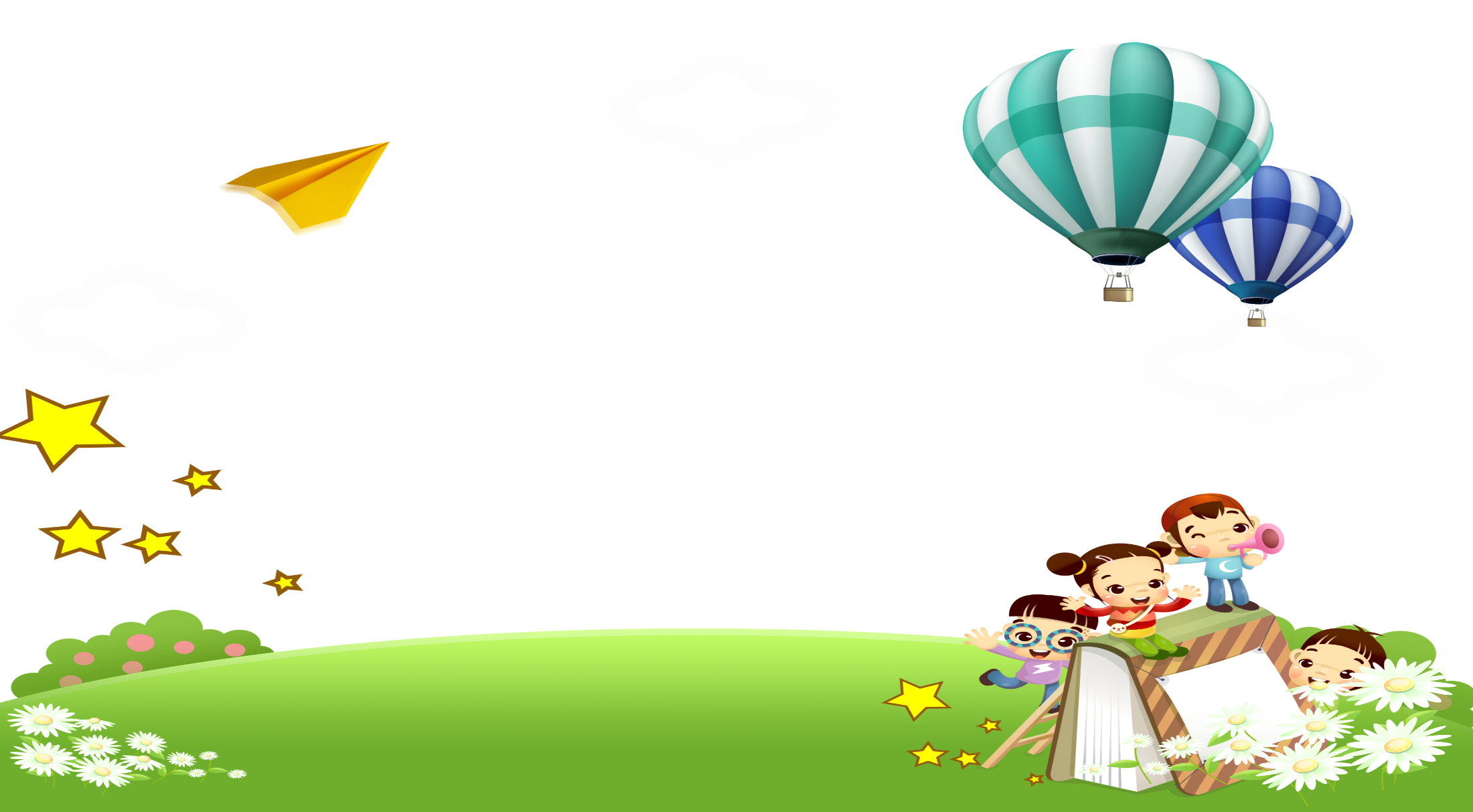 Chủ đề 1:    ÂM THANH KÌ DIỆU

       Tiết 4:           HÁT: VÀO RỪNG HOA
        ĐỌC NHẠC: BẬC THANG ĐÔ – RÊ – MI
       VẬN DỤNG – SÁNG TẠO: TO – NHỎ
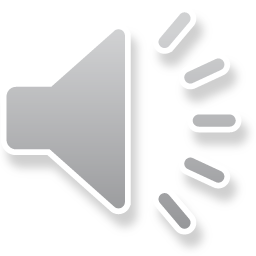 VÀO RỪNG HOA
                                                             Nhạc và lời : Việt Anh

Cầm tay nhau cùng đi chơi đi khắp nơi hái bông hoa tươi.
Vào đây chơi rừng hoa tươi chim líu lo hót nghe vui vui.
Vào rừng xem hoa nghe tiếng chim rừng reo ca.
Tìm vài bông hoa cùng hái đem về nhà.
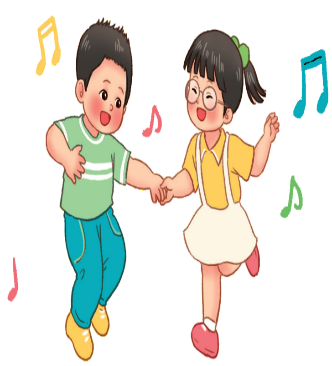 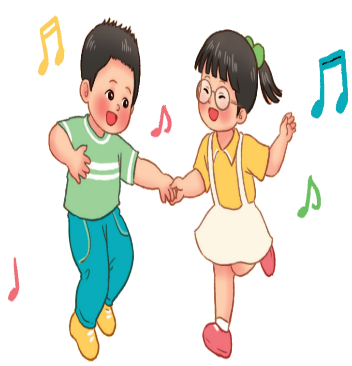 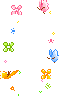 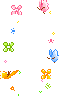 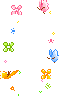 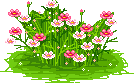 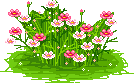 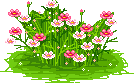 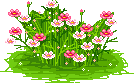 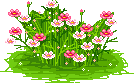 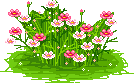 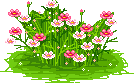 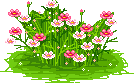 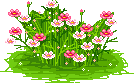 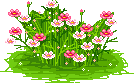 Các nhóm trình diễn
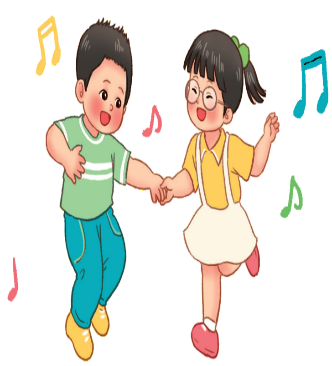 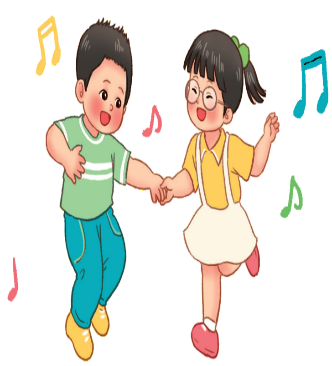 Ôn đọc nhạc: Bậc thang Đô – Rê – Mi
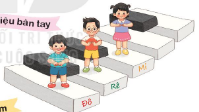 Vận dụng – Sáng tạo:  To – nhỏ 
 Đọc nhạc và thể hiện to nhỏ theo ý thích.
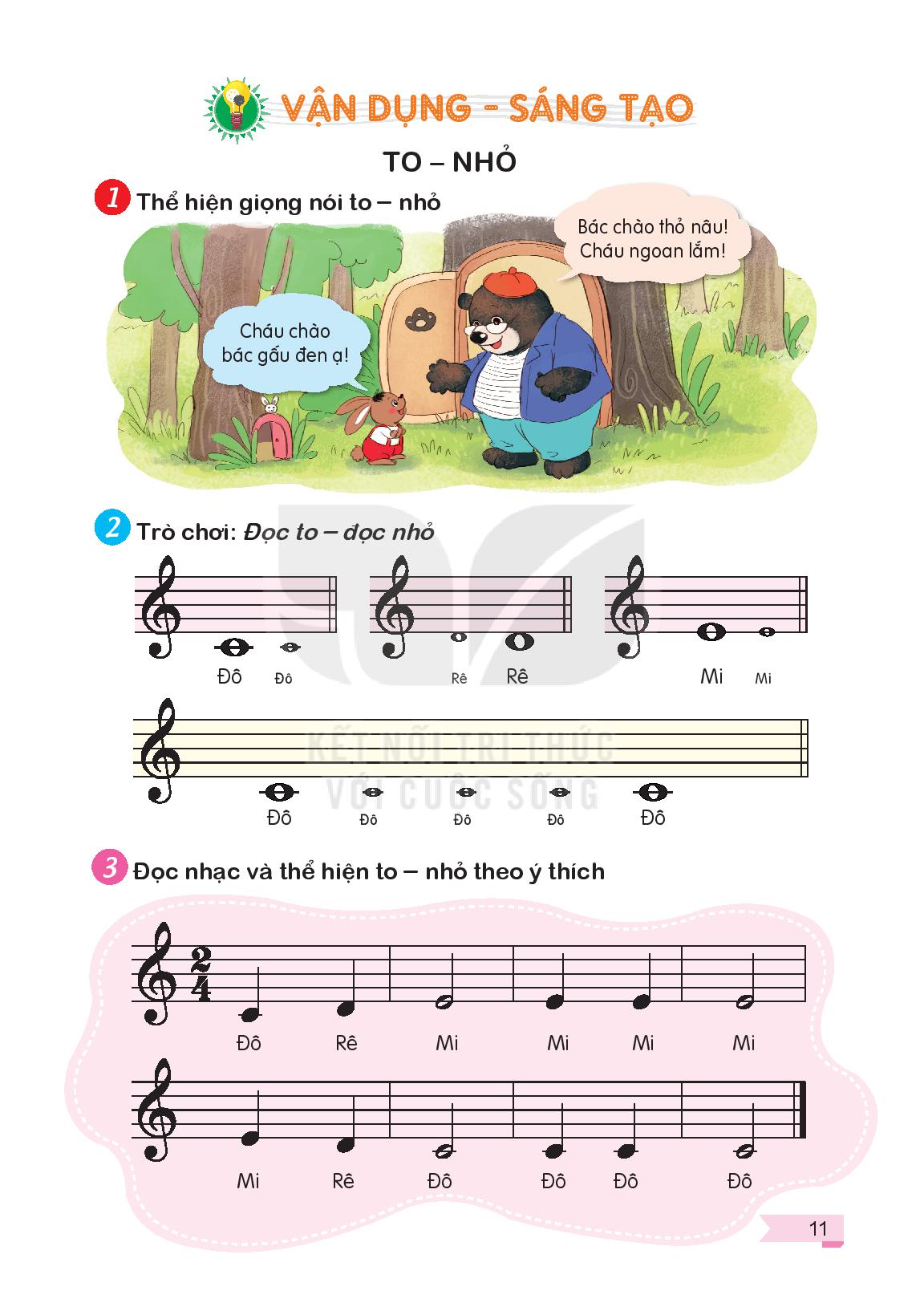 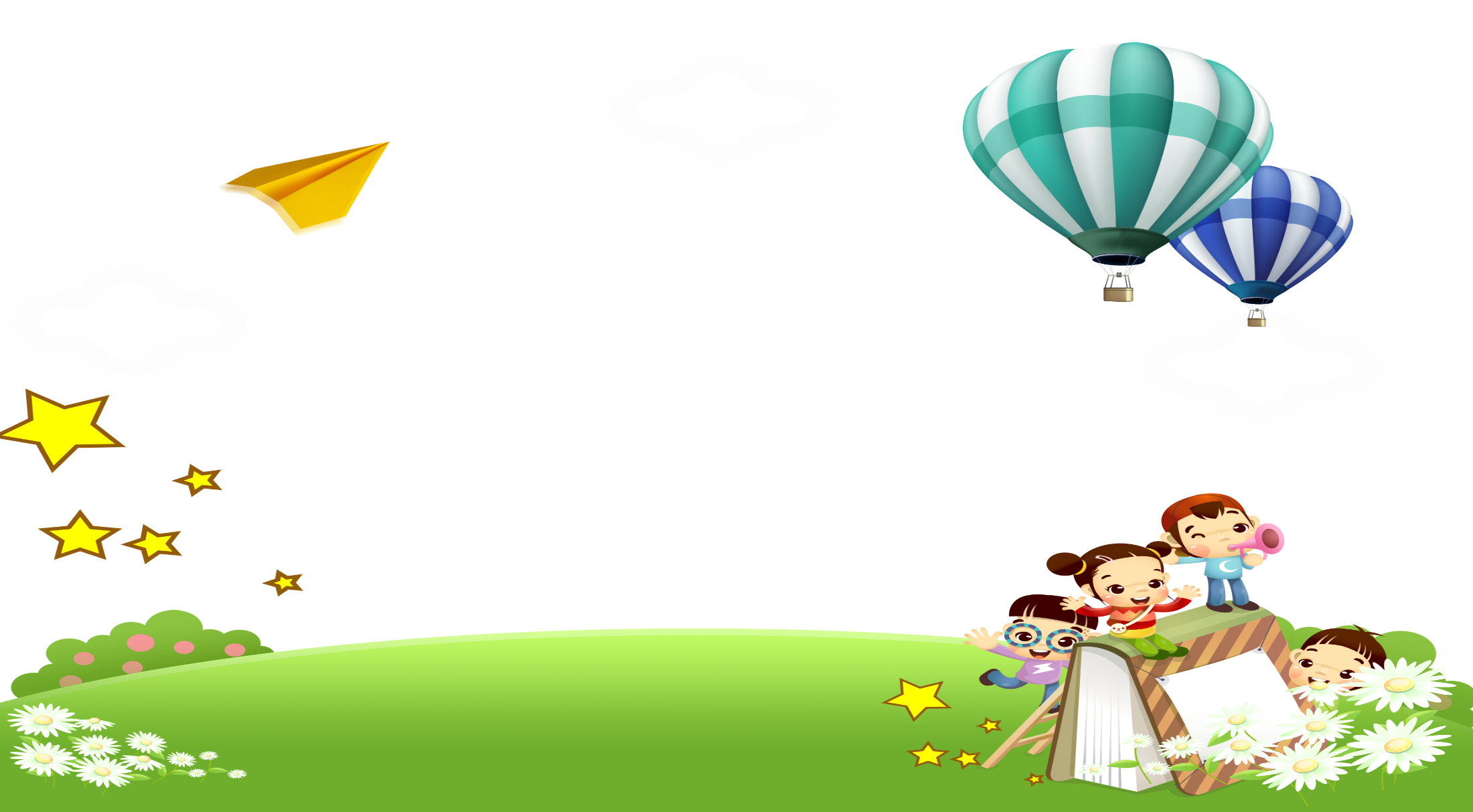